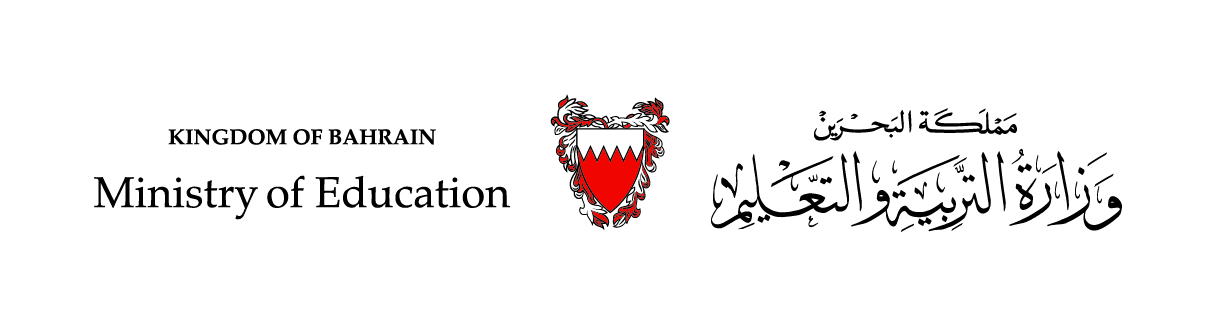 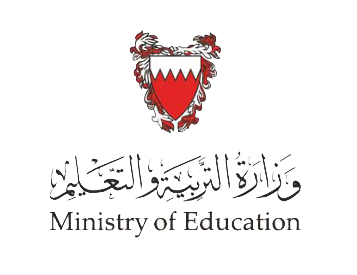 This Chapter covers:

Explain the reasons for adjusting entries.
Identify the major types of adjusting entries.
Prepare the adjusting entries for deferrals.
Adjusting entries:
Deferrals:
Prepaid Expenses, Expenses paid in cash and recorded as assets before they are used or consumed.
Unearned Revenues, Cash received and recorded as liabilities before revenue is earned or performed.
وزارة التربية والتعليم – 2020م
adjusting entries , Prepaid Expenses:
Prepaid expenses: are economic resources that are expected to be used in the near future.  In other words, it refers to item paid in advance of receiving their benefits, such as: Insurance Expense, Rent Expense, Advertising Expense….
وزارة التربية والتعليم – 2020م
Adjusting entries , Prepaid Expenses:
Illustration (8-1):
The prepaid insurance account had a BD4,000 debit balance at Dec 31 2016, before adjusting for the costs of any expired coverage. An analysis of the company’s insurance policies showed that BD2,600 of unexpired insurance coverage remains.
Insurance Expense (used) = Total expense – Remain (Unexpired)
                                                      = 4,000 – 2,600 = BD 1,400
وزارة التربية والتعليم – 2020م
Adjusting entries , Prepaid Expenses
Illustration( 8-2):
In insurance premium of BD12,000 has been paid on July 31 2019, for one year. You are required to make the necessary entries for the financial year which ends on  December 31,2019 .
وزارة التربية والتعليم – 2020م
Adjusting entries ,Prepaid Expenses (Supplies Used):
Supplies: 
At the end of the accounting period, a company counts the remaining supplies.  The difference between the balance in the supplies account (assets) and the supplies on hand represents the supplies used (expenses) for the period. Supplies used are a prepaid expenses requiring adjustment.
Supplies Expense = supplies used = expired
Supplies on hand = remain = unused = unexpired supplies
Supplies Expenses = Total Supplies – Supplies on Hand
or
Supplies Expenses = Beginning Balance + Purchases – Ending Balance (Remain)
وزارة التربية والتعليم – 2020م
Adjusting entries ,Prepaid Expenses (Supplies Used):
Illustration 8-3:
     On Jan 1 2019, the office supplies account had a BD1,500, and BD2,500 of office supplies were purchased during the year. On Dec 31 2019, physical count showed only BD1,000 of supplies available on hand. Show the adjusting entry.
Supplies Expenses = Beginning Balance + Purchases – Ending Balance (Remain)
                                          = 1,500+ 2,500 – 1,000 = BD3,000
وزارة التربية والتعليم – 2020م
Adjusting entries ,Prepaid Expenses (Depreciation Expense)
Illustration (8-4):
    On Jan 1 2019, Ahmed Company purchased a new machine at cost of BD21,000 , The machine expected to have a salvage value of BD1,000 at the end of useful life 5 years. The company uses a straight-line depreciation method. The following adjusting entry is.
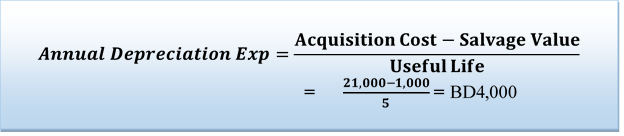 وزارة التربية والتعليم – 2020م
Adjusting entries ,Prepaid Expenses (Unearned revenue)
Illustration 8-5:
On 1 October 2019 Selah Advertising Agency received in advance for one year BD 2400 for Noor Est. Advertising expected to be completed by October 1 2020 the adjusting on Dec 31 2019
وزارة التربية والتعليم – 2020م
If the company has a balance of supplies BD3,600 before adjusted. On Dec 31, 2018, supplies remain on hand BD2,400. The adjusted entry should be supplies expense for BD1,200 in a credit.
Activity 1
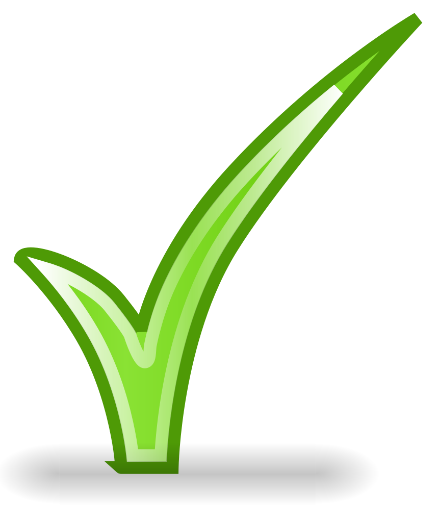 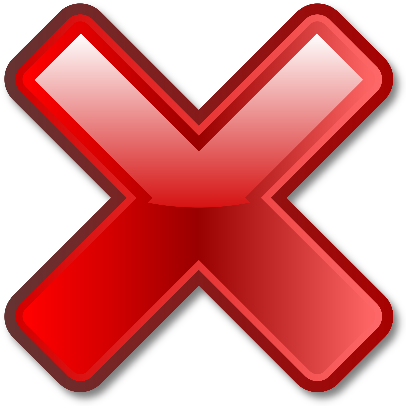 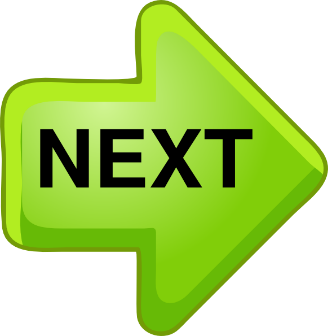 وزارة التربية والتعليم – 2020م
Dr. Supplies Expense
Cr. Supplies
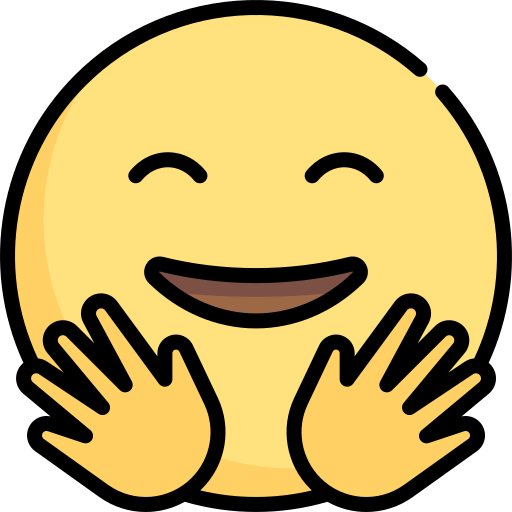 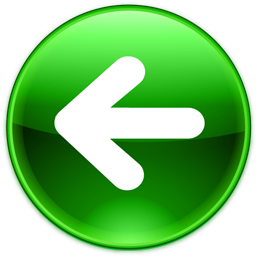 وزارة التربية والتعليم – 2020م
Dr. Supplies Expense
Cr. Supplies
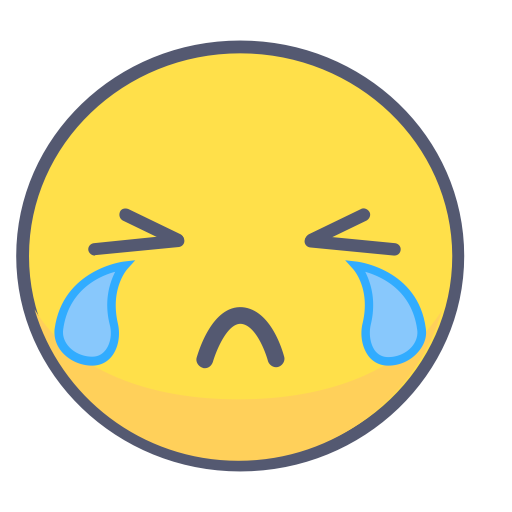 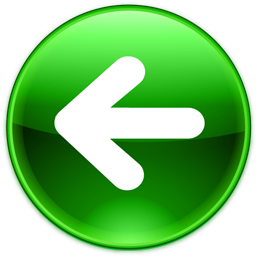 وزارة التربية والتعليم – 2020م
If the company has a balance of unearned service revenue BD9000. On Dec 31, 2019, 20% of unearned service revenue was earned. The adjusted entry should be:
Dr. Unearned Service Revenue           BD1,800
Cr. Service Revenue                                            BD1,800
Activity 2
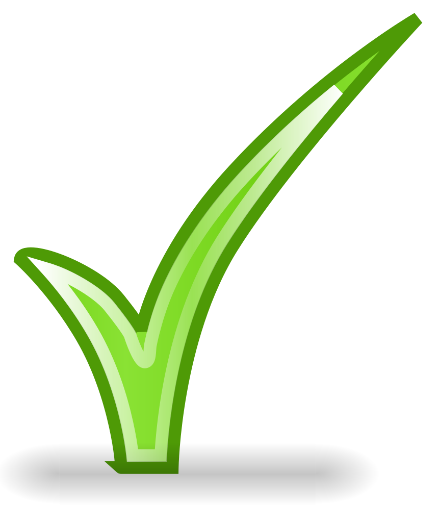 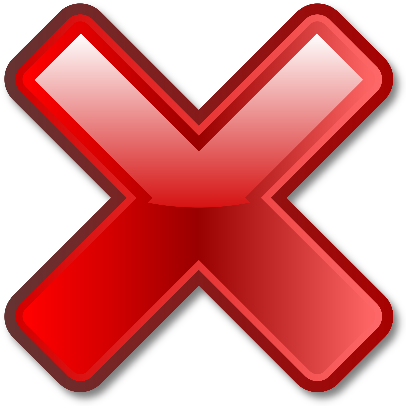 وزارة التربية والتعليم – 2020م
Dr. Supplies Expense
Cr. Supplies
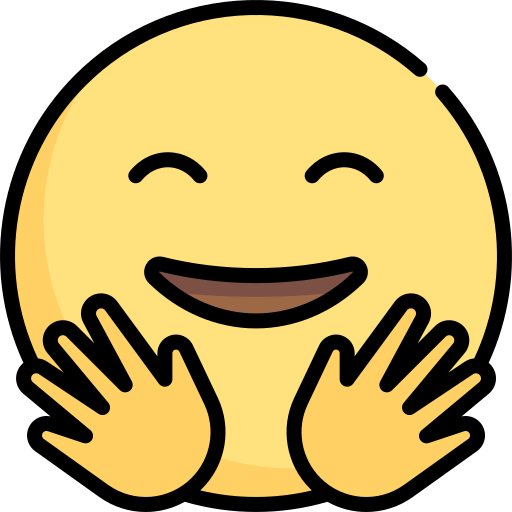 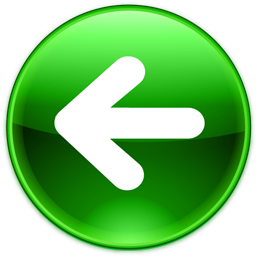 وزارة التربية والتعليم – 2020م
Dr. Supplies Expense
Cr. Supplies
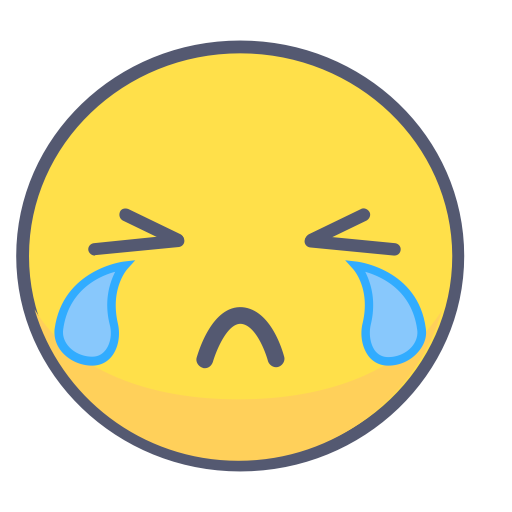 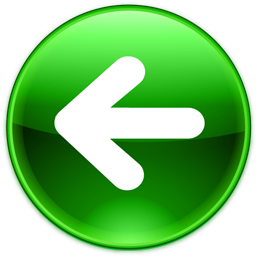 وزارة التربية والتعليم – 2020م